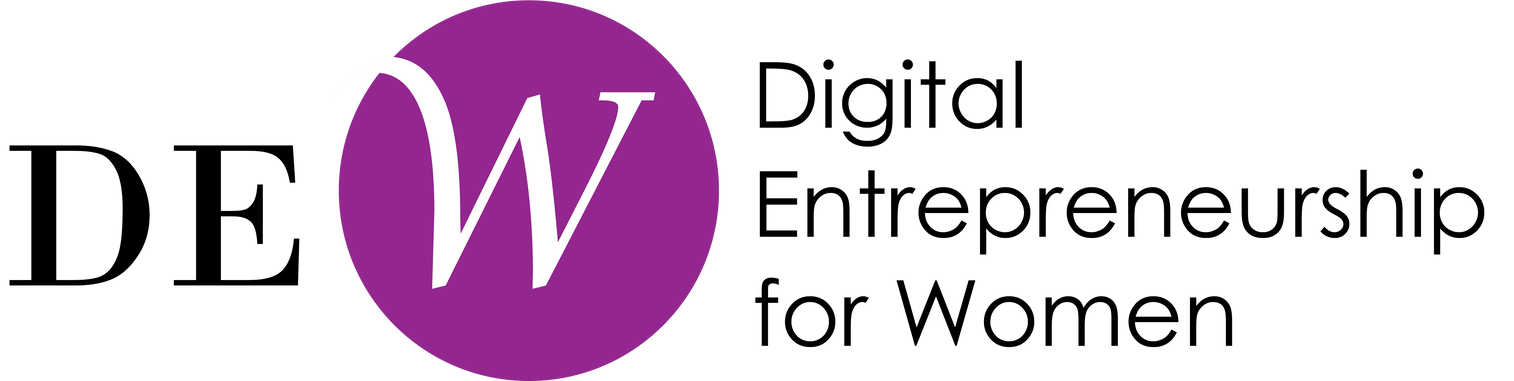 dewproject.eu
Entrepreneuriat

Partenaire: Silversap
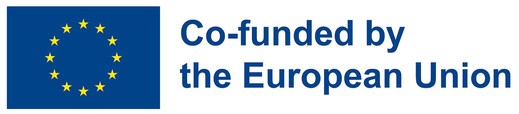 Objectifs et buts :
À la fin de ce module, vous serez en capacité de :
Niveau avancé de la compétence EntreComp
MOTIVATION ET PERSÉVÉRANCE
Savoir ce qui vous motive en tant qu'entrepreneur  

Aligner votre motivation sur des objectifs réalisables  

Utiliser la pensée divergente et convergente pour renforcer la créativité   

Stimuler votre créativité pour résoudre divers problèmes  

Savoir comment renforcer votre confiance en vous et connaître vos faiblesses
Advanced level of the EntreComp competence
CREATIVITY
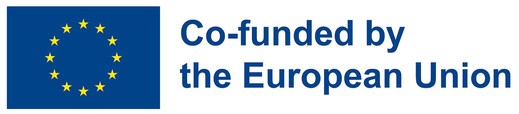 Unité 3 : Confiance en soi
Unité 1: Motivation
Section 1: Comprendre 
Section 2: Les clés de la confiance en soi 
Section 3: Gagner en confiance 
Section 4: Travailler sur soi-même
Section 1 : Les perspectives 
Section 2 : Apports théoriques et scientifiques sur la motivation
Section 3 : Définir vos besoins
Index
Unité 2 : Créativité
Section 1 : Stimuler votre créativité 
Section 2 : Utiliser la pensée divergente et convergente pour améliorer la créativité 
Section 3 : Outils de pensée créative à adapter au travail quotidien
Unité 1 : Motivation
1.Les perspectives
La motivation pour l'entrepreneuriat peut être basée sur les aspects suivants : 
Désir d'indépendance ; il s'agira de vouloir se développer en étant créatif et libre de ses actions et à la recherche d'une qualité de vie au travail,
Être son propre patron ; il s'agit d'assurer son propre développement entrepreneurial et d'assumer ses choix,
Désir d'entreprendre à tout prix ; c'est une motivation singulière qui ouvre des opportunités, certes à risque, mais fondées sur des orientations propres,
Créer son propre emploi ; c'est un désir de prendre des responsabilités personnelles et de choisir,
Acquérir du capital ; c'est un objectif fondé sur la volonté de créer et de développer de la valeur ajoutée,
Vouloir diriger ; c'est un sentiment de motivation qui nécessite des compétences et un sens des relations humaines et hiérarchiques,
Vouloir développer une entreprise et une équipe ; c'est lié aux deux points précédents,
Mener à bien un projet ; il s'agit de le défendre, de le conduire et de l'ajuster si nécessaire pour le mener à bien de bout en bout,
Une opportunité ; cela peut être le cas lors d'un changement dans sa vie, d'une reconversion professionnelle, d'une reprise d'entreprise...,
Pour montrer ce que je suis capable de faire seul.
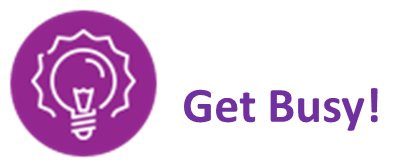 Essayez d'énumérer les vôtres en tant que femme entrepreneur. 
Quelles sont vos motivations ?
Unité 1 : Motivation
2. Contribution théorique et scientifique sur la motivation
De nombreux articles sur le sujet indiquent des différences, car le sujet est encore une fois très diversifié et subjectif selon les personnes.
Cela signifie qu'on ne peut pratiquement pas parler de "motivation" sans se situer plus ou moins explicitement dans un cadre conceptuel ou théorique du sujet. Mettre en avant la notion de " motivation " engage, sous une forme ou une autre, la causalité et pousse à vérifier un certain " mécanisme ". Cela ne signifie pas que parler de motivation soit nécessairement une forme de réductionnisme, mais certainement " autant d'écoles psychologiques, autant de motivations ! ".
Les théories sont également très diverses et nombreuses. 
Les articles scientifiques recensent les suivantes :

théorie de l'attribution ;
la théorie de l'autodétermination
théorie de l'autorégulation ; théorie de l'auto-efficacité
théorie de l'auto-efficacité ; théorie de l'espérance
théorie de l'expectative ;
la théorie du comportement planifié.
Unité 1 : Motivation
3. Définir ses besoins
Comme mentionné, la motivation fait référence aux besoins sous-jacents auxquels un individu aspire ou est tenté d'aspirer. Pour l'entrepreneuriat, si le besoin est réel et motivant, il doit être aligné sur des objectifs réalisables.
La formulation SMART qui motiverait le besoin d'entreprenariat doit aborder ces points :
Spécifique,
Mesurables,
Atteignable-acceptable,
Réaliste,
Limité dans le temps.

L'apprenant doit être capable de répondre à ces points. En décrivant sa motivation à créer sa propre entreprise, en énonçant son besoin, il doit pouvoir remplir le SMART. Une fois identifié, il pourra mesurer si la motivation légitime est en adéquation avec les 5 points ci-dessus lui offrant beaucoup plus d'assurance pour un projet entrepreneurial.
S.M.A.R.T.
Unité 2 : Créativité
Être créatif ne consiste pas seulement à écrire un roman ou à peindre sur une toile blanche ! La créativité s'applique à tous les domaines de la vie, qu'il s'agisse de préparer un délicieux repas, de trouver une idée géniale au travail ou un nouveau jeu à partager avec la famille. 
La créativité existe en chacun de nous, mais comme toute chose, moins nous l'utilisons, plus il est difficile de l'activer ou d'y accéder facilement ! 
Malheureusement, elle peut aussi parfois être sous-estimée ou mal comprise, si bien que nous avons tendance à y consacrer moins de temps...
Certaines personnes, comme les artistes, les acteurs et les créateurs, donnent la priorité à leur créativité. Animées par cette partie d'elles-mêmes, elles en font le moteur de leur carrière. Leur créativité devient leur mode d'expression !
Cela peut ne pas vous convenir, mais cela ne veut pas dire que vous n'êtes pas créatif ! Tout le monde peut consacrer du temps et de l'énergie à être créatif à sa façon.
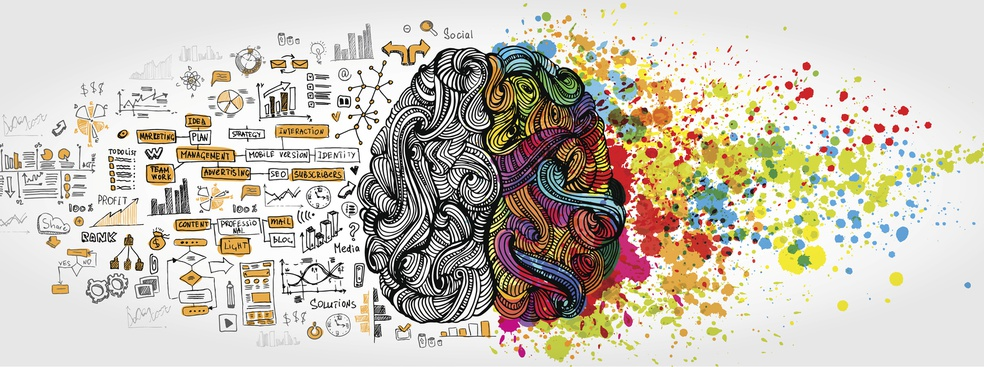 Unité 2 : Créativité 
Stimuler sa créativité
La créativité est un élément essentiel pour le bon développement d'une entreprise. Tout comme l'innovation. 
Tout le monde peut le faire, il suffit parfois de stimuler sa créativité. 

Nous vous donnons ci-dessous 8 conseils infaillibles pour stimuler votre créativité : 


Rêve 
Penser comme un enfant 
Savoir prendre du recul 
Ne pas brider son imagination 
Rechercher les occasions de rire 
Enregistrer ses idées 
Ne pas classer les idées par ordre d'importance 
Penser et voir grand
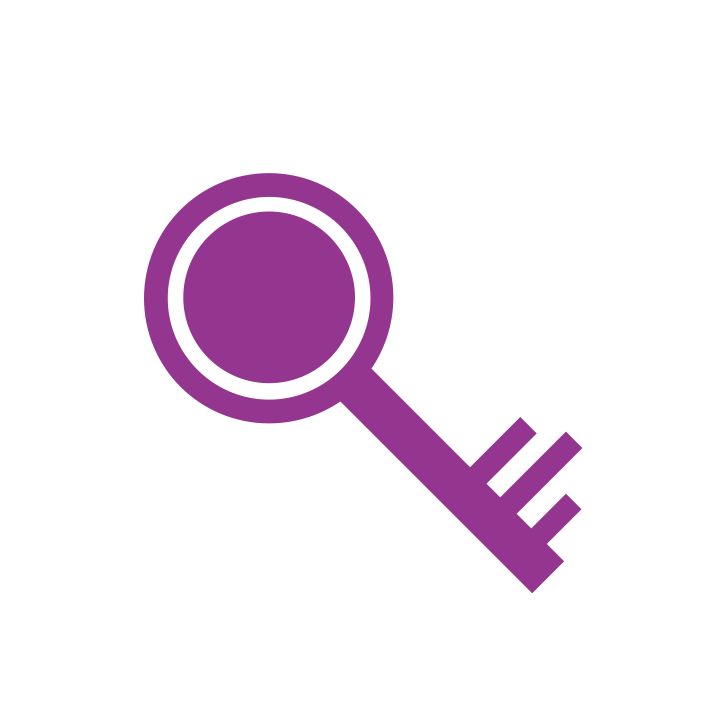 Unité 2 : Créativité 
2. Utilisation de la pensée divergente et convergente pour améliorer la créativité
Définition : 
La pensée convergente est un moyen de trouver une solution bien définie à un problème, tandis que la pensée divergente sera un moyen de penser de manière plus créative pour trouver diverses solutions.

Exemple : 
La pensée convergente : Votre ordinateur tombe en panne, vous appelez directement un technicien pour le réparer. 
Pensée divergente : Votre ordinateur tombe en panne, un penseur divergent va essayer de déterminer la cause et utiliser différents moyens pour résoudre le problème. Il peut appeler un technicien ou choisir l'une des options suivantes : regarder un tutoriel sur YouTube, envoyer un courriel au service après-vente, etc. Cela l'aidera à déduire la meilleure solution.
Les avantages de la pensée divergente : Il peut parfois être difficile, en tant que chef d'entreprise, de prendre le temps de penser de manière divergente. Travailler de manière trop convergente, mais aussi trop rapide, peut parfois vous obliger à rester dans votre zone de confort. 
La pensée divergente, en revanche, vous permettra, sans vous y limiter, de : 

Identifier de nouvelles opportunités. 
Générer des idées à fonctions multiples 
Trouver des moyens créatifs de résoudre des solutions
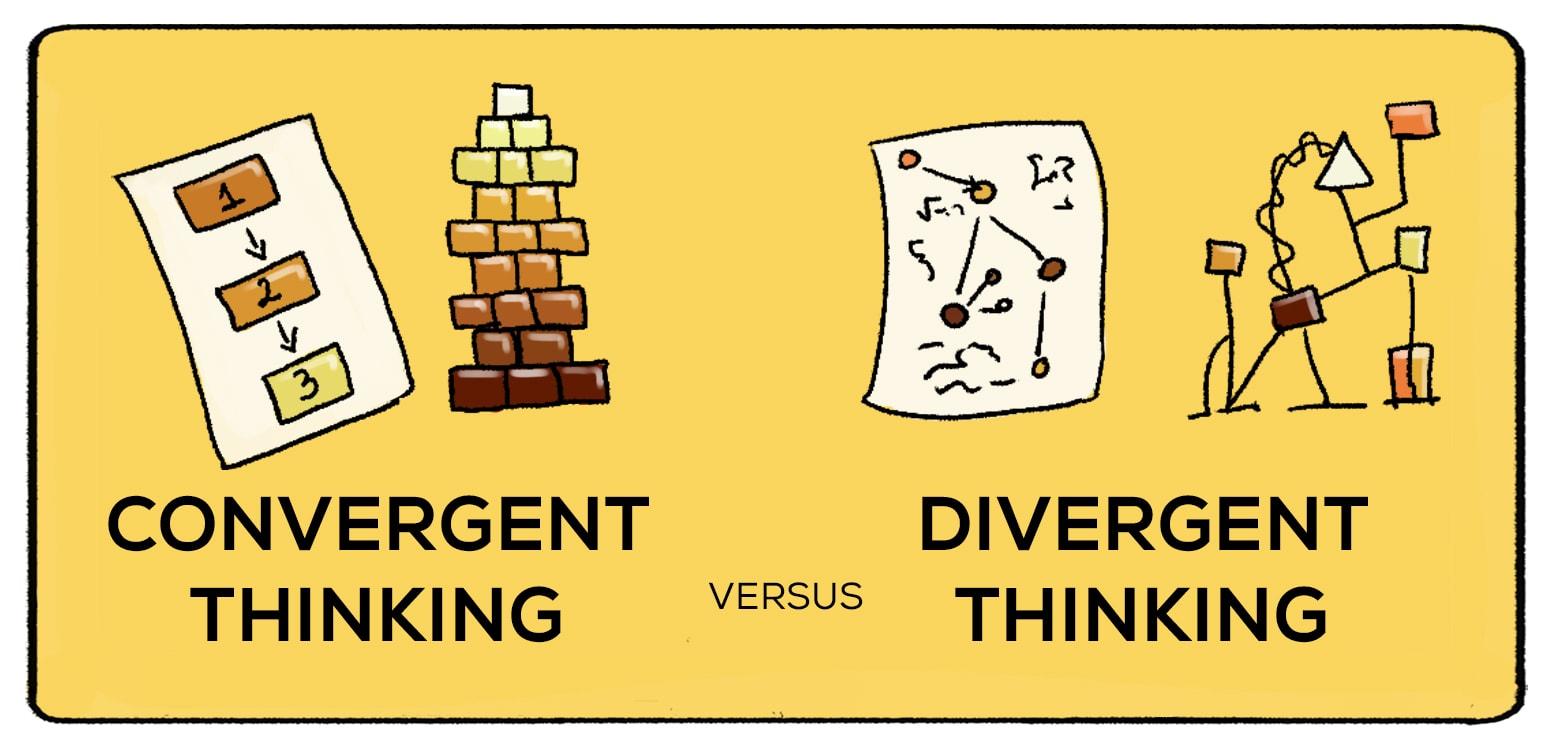 Unité 2 : Créativité
2. Utilisation de la pensée divergente et convergente pour améliorer la créativité
Comment pouvons-nous adopter une pensée plus divergente ?

Réfléchir à sa pensée : Prenez le temps de réfléchir à votre façon de penser, étape par étape. En ajoutant des étapes à votre schéma de pensée, la pensée divergente deviendra plus facile à acquérir. Par exemple, vous pouvez prendre une demi-heure à une heure pour vous détendre avant de rédiger des e-mails contenant des décisions importantes.  
Utiliser le brainstorming et le mind mapping :  Le brainstorming et les cartes heuristiques sont des outils qui stimulent la pensée divergente, car ils vous permettent d'élargir votre perception et de générer de nouvelles idées. 
Les cartes mentales sont une forme de brainstorming dans laquelle vous réalisez un diagramme de tâches, de mots, de concepts ou d'autres éléments liés au concept global, ce qui vous permet de visualiser vos pensées et de générer de nouvelles idées sans vous soucier de la structure. 
Libérez-vous des contraintes de temps : Avant de prendre une décision importante ou de résoudre un problème, il est important de se libérer de toute contrainte de temps afin de ne pas se sentir obligé de se limiter à la pensée convergente. 
Exemples de techniques pour se libérer des contraintes de temps :
Demander l'ordre du jour avant une réunion pour pouvoir se préparer correctement 
Utiliser la technique du timeboxing (voir glossaire) 
Fixez vos propres échéances avant les fonctionnaires. Cela vous donne une marge de manœuvre si vous en avez besoin.
4.	Soyez curieux et audacieux :Par habitude, ou par peur de prendre des risques, nous avons tendance à rester confinés à la pensée convergente. Or, un bon chef de projet doit savoir passer de la pensée convergente à la pensée divergente selon que la situation exige une solution rapide et structurée ou un esprit ouvert. La subjectivité n'est pas toujours nécessaire, mais vous devrez souvent combiner les deux types de pensée pour réussir dans votre rôle de leader.
Unité 2 : Créativité 
3. Outils de réflexion créative pour s'adapter au travail quotidien
Utiliser un livre à idées. 
Un cahier dans lequel vous devez écrire un mot, dessiner quelque chose et mettre une image chaque jour. Enlevez le désordre du cahier et utilisez-le comme un exutoire.
Mindmapper sur la plateforme Miro
S’inspirer sur Pinterest
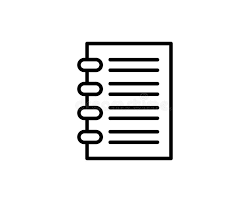 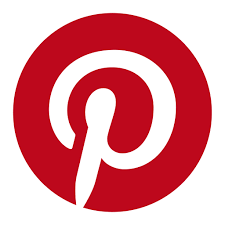 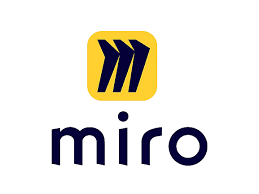 Unité 3 : Confiance en soi
La confiance en soi est une qualité essentielle pour se sentir bien dans sa vie. Elle se définit comme la conscience (ou la croyance) que l'on a la capacité de réussir. Les personnes confiantes croient qu'elles ont de bonnes capacités, quels que soient les événements extérieurs. Les personnes confiantes ne sont toutefois pas exemptes de craintes ou de doutes. C'est précisément cette capacité à croire en ses propres capacités malgré les émotions négatives qui est un signe de confiance en soi. Même lorsque les choses vont mal, elles continuent à croire en leur capacité à réussir.

Dans la vie quotidienne, cette qualité peut se traduire par la capacité à surmonter ses peurs, à aller de l'avant malgré les difficultés, à prendre la parole en public, à être charismatique, à ne pas se laisser stresser dans des situations difficiles, à avoir la volonté de défendre ses opinions indépendamment de ce que les autres pensent ou font, à avoir le courage d'essayer quelque chose de nouveau ou de se lancer dans un projet.

La bonne nouvelle est qu'être ou ne pas être confiant n'est pas une fatalité. Vous n'êtes pas né comme ça. La raison en est simple : la confiance en soi n'est pas une réalité, mais une croyance que nous construisons sur nous-mêmes au cours de notre vie. C'est un pur concept, une interprétation, une pensée qui n'existe pas dans le monde réel. La confiance en soi est donc une qualité qui se travaille, qui se développe avec le temps et qui peut être considérablement améliorée par un travail personnel approprié.
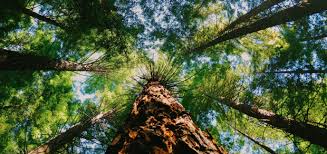 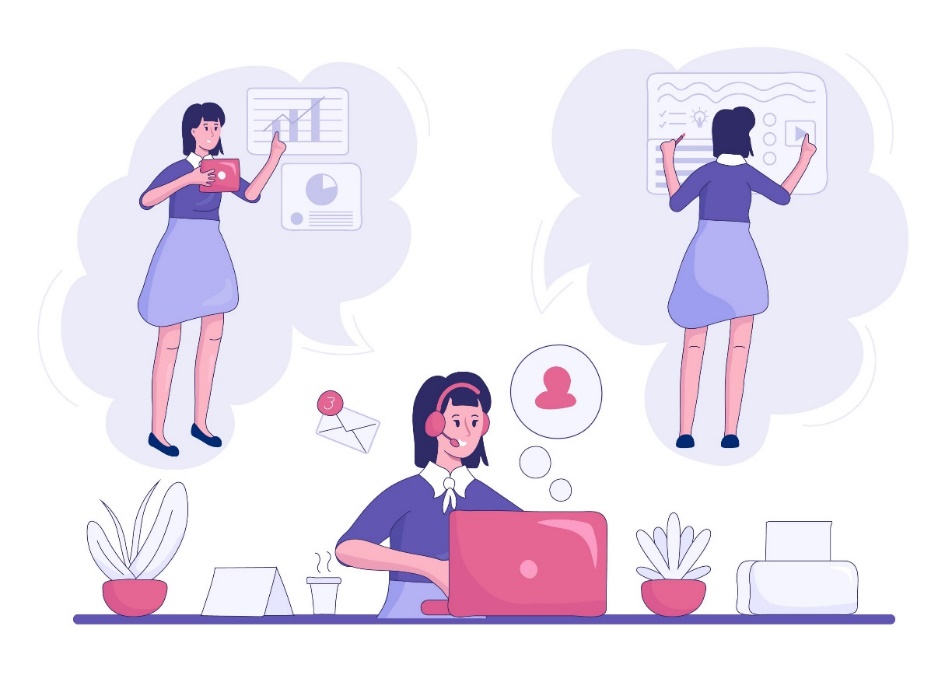 Estime de soi    VS. Confiance en soi
Unité : Confiance en soi 
1.Comprendre
Quelle est la différence entre l'estime de soi et la confiance en soi ?  
La confiance en soi et l'estime de soi sont deux concepts souvent confondus. 

Ils sont de nature différente mais sont fortement liés. 
L'estime de soi est l'évaluation continue de ma valeur, l'importance que je me donne en tant que personne. Elle représente la valeur que je me donne. Elle se développe en étant fidèle à soi-même, en respectant ses besoins, ses émotions, ses limites, ses valeurs, etc.
La confiance en soi s'acquiert lorsque l'on a une estime de soi suffisante. C'est l'évaluation réaliste et ponctuelle que je fais de mes capacités à faire face à une situation particulière. Elle représente la capacité que j'ai à me considérer comme tel. Elle se développe par l'accumulation d'expériences dans des domaines spécifiques. Il est tout à fait normal que je me sente peu sûr de moi lorsque je fais quelque chose de nouveau. Ce n'est qu'en m'exerçant à développer mes capacités que j'augmenterai ma confiance dans ce domaine.
Unité 3 : Confiance en soi 
1.Comprendre
La confiance en soi peut s'acquérir mais beaucoup de personnes en manquent. 

Voici les 4 principales causes du manque de confiance en soi et essayez de les analyser : 

La peur de la critique
Le sentiment d'infériorité 
Un environnement peu encourageant 
L'obsession de la perfection
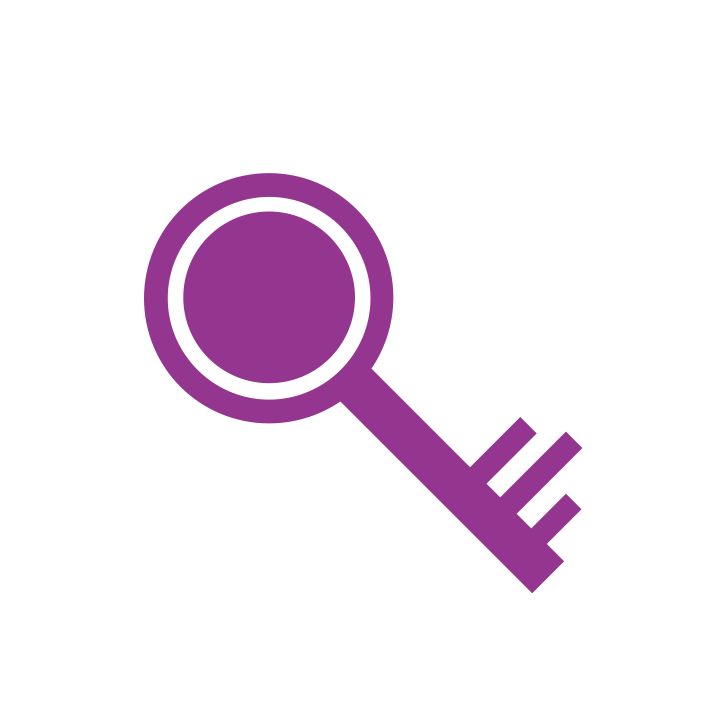 Unité 3 : Confiance en soi
2. Les clés de la confiance en soi
Lorsque l'on travaille sur la confiance en soi et que l'on s'intéresse au développement de la confiance en soi, quatre grandes clés se dégagent :
La volonté
Le réalisme
Connaissance de ses ressources
Le questionnement
Unité 3 : Confiance en soi
2. Les clés de la confiance en soi
La volonté : 
La confiance en soi ne peut être le résultat d'un sentiment ou d'une sensation. 
Le point de départ de la confiance absolue se trouve dans l'esprit, à travers la volonté dont vous êtes capable de faire preuve. 
Vous rencontrez souvent des personnes qui semblent avoir une énorme confiance en elles. 
Contrairement à ce que l'on pourrait imaginer, le moteur de leur comportement n'est pas la certitude mais une réelle volonté d'agir. 
Ils sont donc pleins d'incertitudes comme chacun d'entre nous, mais ce n'est pas un problème, seulement une volonté.
Unité 3 : Confiance en soi
2. Les clés de la confiance en soi
Le réalisme : 
La confiance en soi ne doit pas souffrir d'aveuglement mais se fonder sur la richesse et la variété de vos expériences personnelles. 
La confiance aveugle est le meilleur moyen d'échouer inexorablement sans même comprendre pourquoi. A moins d'être mégalomane, vous devez utiliser vos réflexes vitaux pour vous protéger de l'excès de confiance. 
C'est finalement une attitude naturelle que de se concentrer sur ce que l'on a réalisé dans le passé pour mieux anticiper ce qui nous attend. 
Quel que soit le domaine concerné : professionnel, familial, social, affectif...
Unité 3 : Confiance en soi
2. Les clés de la confiance en soi
La connaissance de ses ressources : 
Être confiant ne signifie pas que, face à une nouvelle situation, vous aurez le contrôle. En étant réaliste, vous êtes en mesure d'évaluer vos propres ressources, ce qui vous aidera à faire face au problème présenté. Vous ne pouvez jamais savoir à l'avance si vous atteindrez réellement vos objectifs.
Chez les autres, la confiance en soi semble souvent omniprésente. En réalité, elle est toujours spécifique. Elle dépend des expériences vécues dans chaque domaine et pour chaque personne.
Unité 3 : Confiance en soi
2. Les clés de la confiance en soi
Le questionnement 
En ce qui concerne la confiance en soi, gardez à l'esprit que rien n'est acquis. Par exemple, si vous arrêtez de jouer au tennis ou au piano pendant plusieurs années, votre niveau de compétence et votre confiance en vous diminueront.
Vous aurez toujours l'espoir de retrouver vos compétences oubliées. Ce que vous étiez techniquement capable de faire autrefois, vous pouvez probablement le refaire aujourd'hui. Du moins si vos capacités physiques n'ont pas diminué.
En vieillissant, vous devez accepter de bon gré la diminution de vos performances. Mais attention aux expériences négatives : elles peuvent détruire votre confiance en vous si vous ne parvenez pas à vous remettre en question, à vous remettre vraiment en question. 



Une première étape essentielle pour développer la confiance en soi consiste à déterminer ce que cette notion signifie précisément pour vous. 
Dire "je veux avoir plus confiance en moi", c'est comme dire "je veux voyager.....
Oui, mais quand, où et comment ? Concrètement, cela pourrait être : " En présence de personnes que je ne connais pas, je veux pouvoir participer à la conversation de manière détendue et aussi être capable de poser des questions et d'y répondre ".
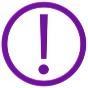 Unité 3 : Confiance en soi 
3. Gagner en confiance
Spoiler :  Non, vous ne gagnerez pas confiance en vous sans effort 

La confiance en soi est une chose sur laquelle vous devez travailler, à laquelle vous devez penser, mais surtout, elle n'arrive pas toute seule. 

Voici quelques moyens de travailler sur votre confiance en vous :
Apprendre à se connaître
Affirmer sa personnalité
Apprendre à dire “non”
Dépasser ses complexes
Unité 3 : Confiance en soi 
4. Travailler sur soi-même
Vous avez compris ce qu'est la confiance en soi, êtes-vous prêt à passer à l'action ? 
C’est super ! 
Nous vous donnons quelques outils qui vous permettront d'avancer plus efficacement dans votre quête de confiance en vous.

Le journal 
Le discours interne 
Évaluation de ses talents
Construire sa propre échelle de valeurs
Résumé
Confiance en soi
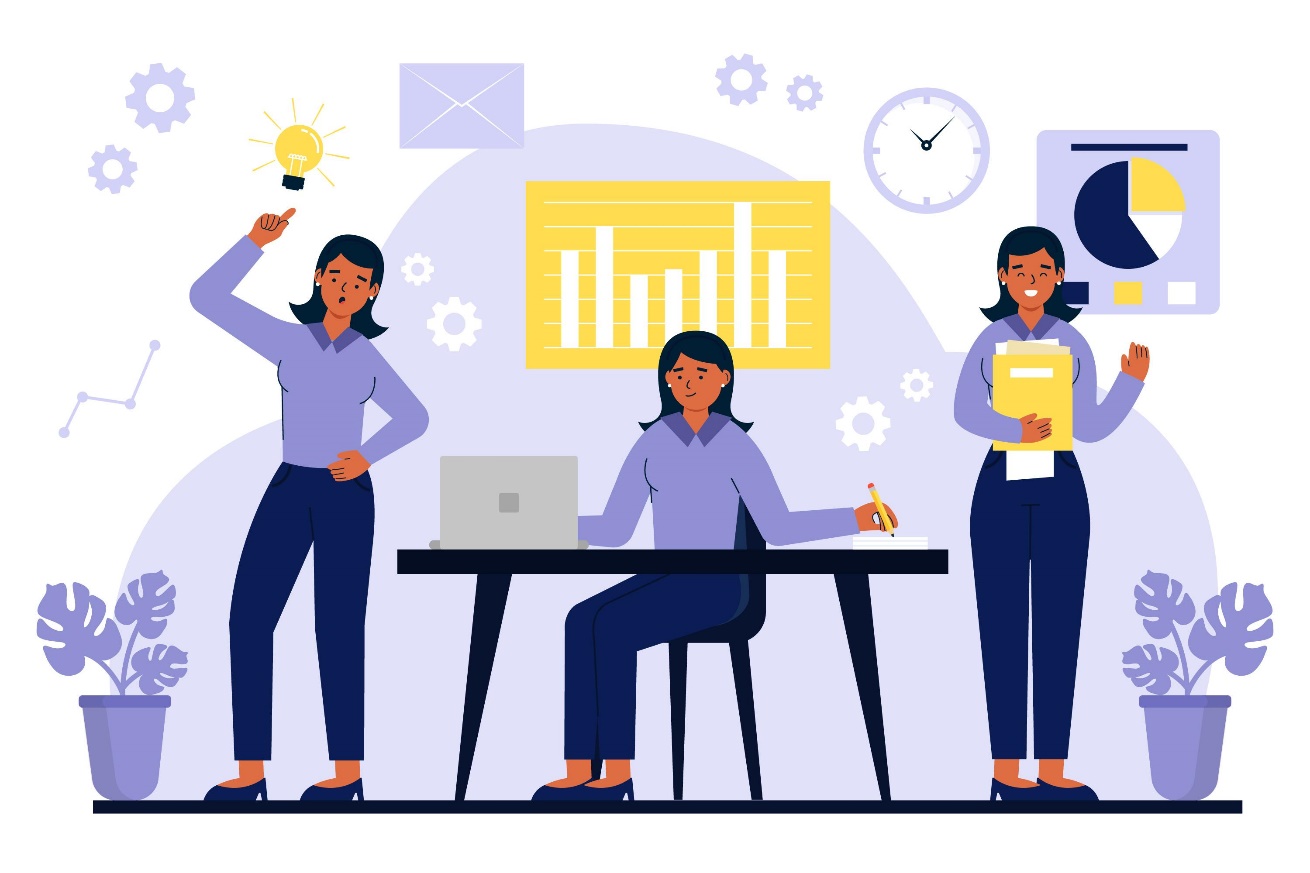 Créativité
Perspectives 
Contributions sur la motivation 
Définir ses besoins
Comprendre 
Les clés 
Gagner en confiance 
Travailler sur soi-même
Motivation
Stimuler  
Les pensées divergentes et convergentes 
Outils
Merci !
dewproject.eu
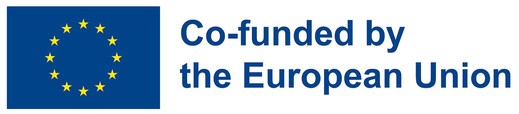